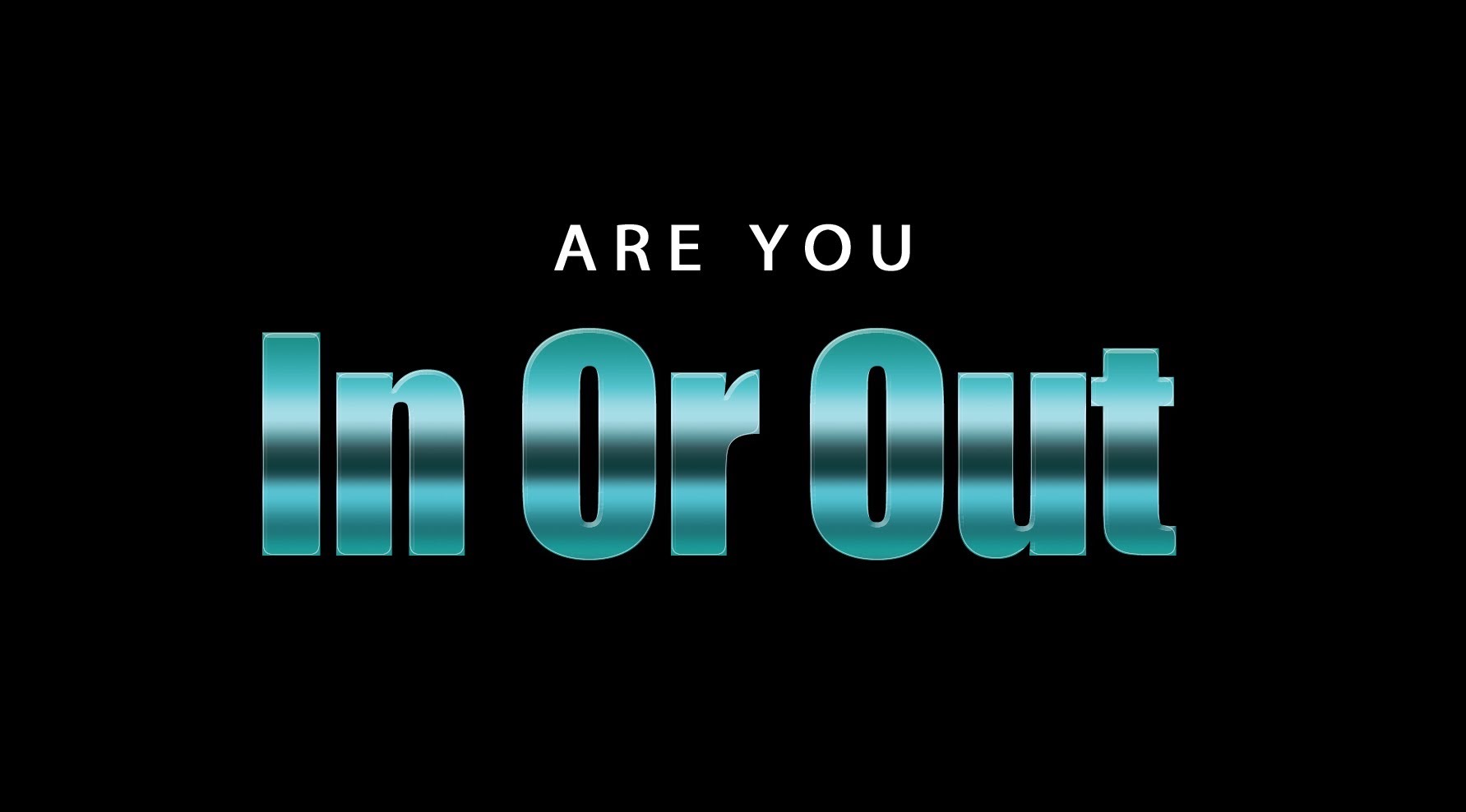 Are YouIn or Out?
Colossians 2:8-13
Colossians 2:8-13
8 Beware lest anyone cheat you through philosophy and empty deceit, according to the tradition of men, according to the basic principles of the world, and not according to Christ. 9 For in Him dwells all the fullness of the Godhead bodily; 10 and you are complete in Him, who is the head of all principality and power. 11 In Him you were also circumcised with the circumcision made without hands, by putting off the body of the sins of the flesh, by the circumcision of Christ, 12 buried with Him in baptism, in which you also were raised with Him through faith in the working of God, who raised Him from the dead. 13 And you, being dead in your trespasses and the uncircumcision of your flesh, He has made alive together with Him, having forgiven you all trespasses...
Implications of Being In or Out of Christ
Outside of Christ, one is empty of blessings & benefit
Ephesians 2:11-12  True of Gentile with no access to hope
Ephesians 4:17-19  True of spiritual Gentiles alienated to God
In the person of Christ dwells the fulness of Godhead
Colossians 1:15-18  Christ is the image of the invisible God
John 1:1-3    Hebrews 1:1-3
When one is in Christ, he has the fullness of blessings
Ephesians 1:3
Colossians 1:9-14
When one is in Christ, he is set apart to God
Matthew 28:18-20
Galatians 3:26-27
When one is in Christ, he is made alive through Christ
Romans 6:3-11
2 Corinthians 5:17-18
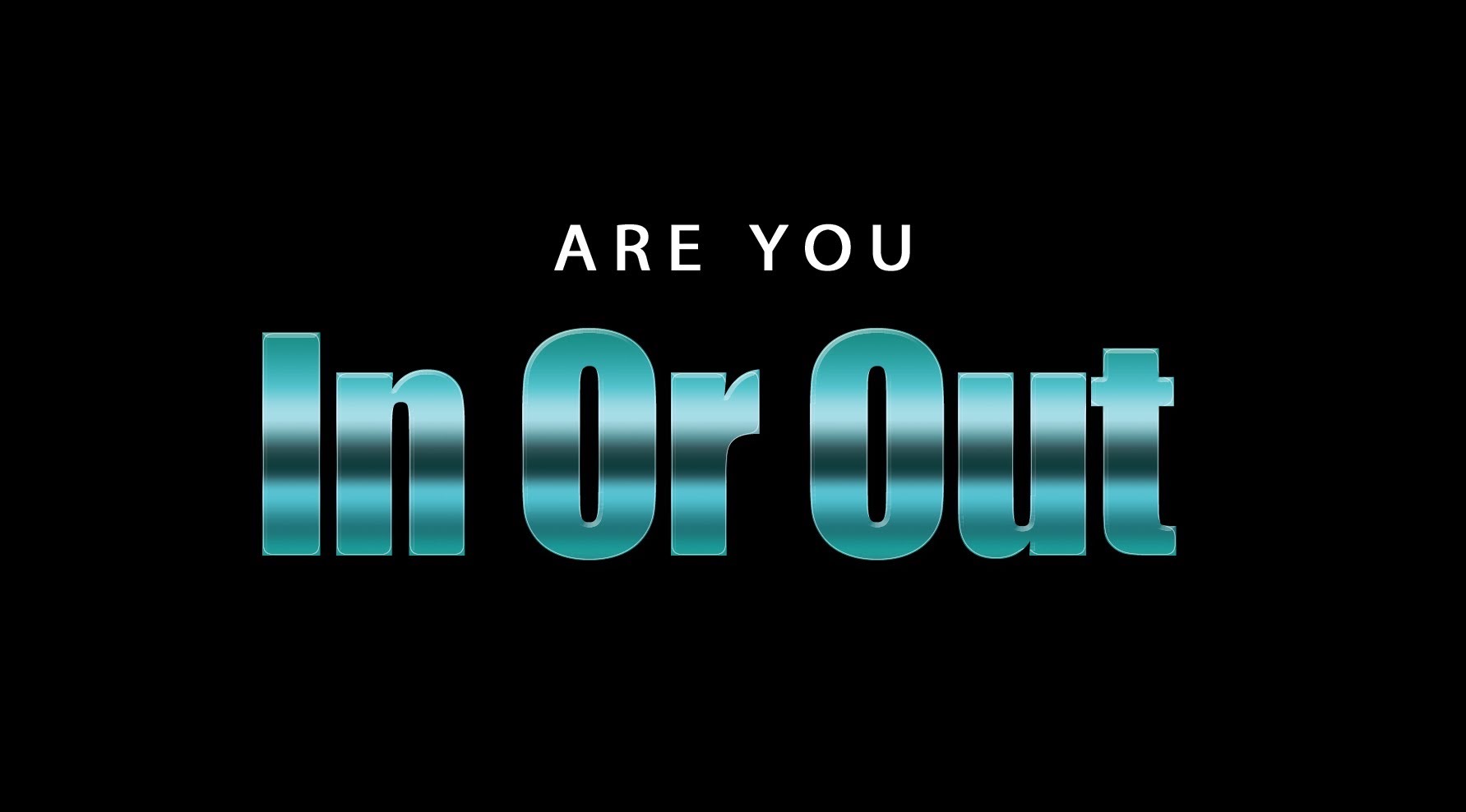 When We Are In Christ...
We were baptized into Christ (Galatians 3:27; Colossians 2:11-12)
We are in the church of Christ (1 Corinthians 12:12-13; Colossians 1:17-18)
We have unity in Christ (Galatians 3:28; Romans 12:5)
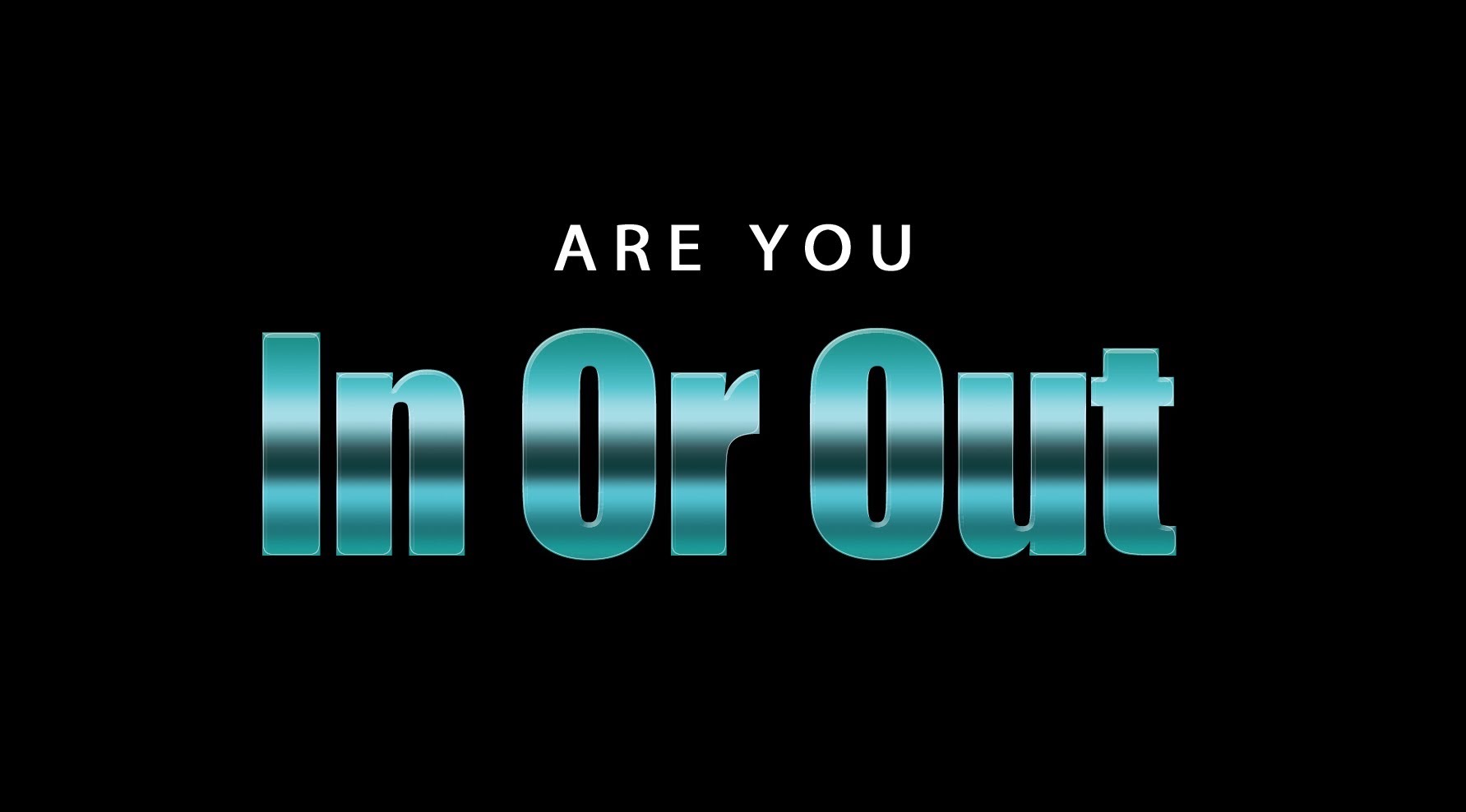